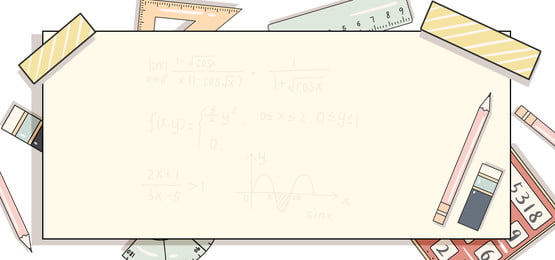 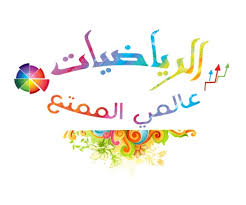 5 - 2
العلاقات والدوال العكسية
صفحة :
السابق – الحالي
الدرس 2-5 : العلاقات والدوال العكسية
الوحدة الخامسة : الدوال والعلاقات العكسية و الجذرية

الصف : الصف الحادي عشر عام
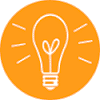 السابق :
نواتج التعلم :
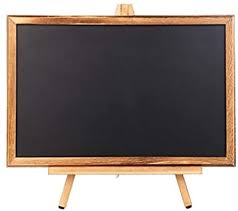 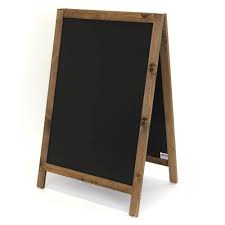 إيجاد معكوس الدالة أو العلاقة
لقد أجريت تحويلاً للمعادلات وقمت بحلها لإيجاد متغير معين .
تحديد ما إذا كانت الدالتان أو العلاقتان متعاكستان أم لا ؟.
صفحة :
فقرة لماذا ؟
الدرس 2-5 : العلاقات والدوال العكسية
الوحدة الخامسة : الدوال والعلاقات العكسية و الجذرية

الصف : الصف الحادي عشر عام
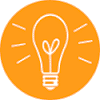 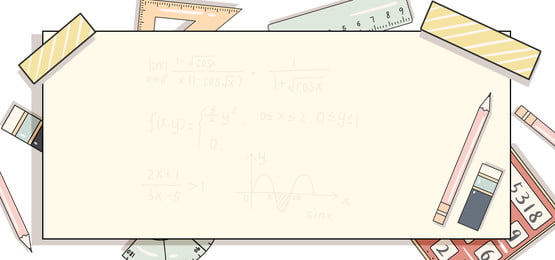 يوضح الجدول قيمة الدولار ( الأمريكي ) مقارنةً بالدولار الكني والدرهم الإماراتي .  توضح المعادلة   p = 3.67d عدد الدراهم p  الذي يمكن أن تتلقاه مقابل كل دولار أمريكي  d . لتحديد عدد الدولارات الأمريكية التي يمكن أن تتلقاه مقابل درهم إماراتي واحد . أوجد حل المعادلة p = 3.67d لإيجاد قيمة d . النتيجة d = 0.27p  . هي الدالة العكسية .
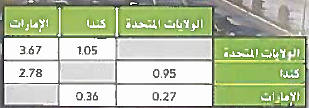 صفحة :
المفهوم الأساسي
الدرس 2-5 : العلاقات والدوال العكسية
الوحدة الخامسة : الدوال والعلاقات العكسية و الجذرية

الصف : الصف الحادي عشر عام
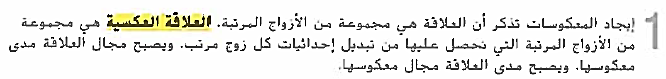 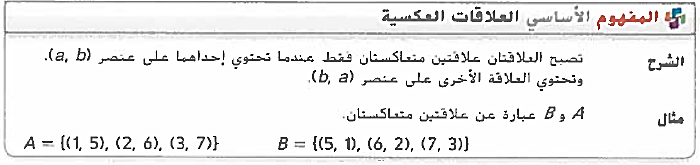 صفحة :
ناتج التعلم : الدالة العكسية
الدرس 2-5 : العلاقات والدوال العكسية
الوحدة الخامسة : الدوال والعلاقات العكسية و الجذرية

الصف : الصف الحادي عشر عام
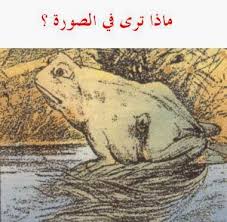 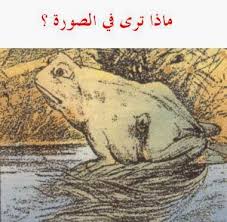 صفحة :
ناتج التعلم : إيجاد العلاقة العكسية
الدرس 2-5 : العلاقات والدوال العكسية
الوحدة الخامسة : الدوال والعلاقات العكسية و الجذرية

الصف : الصف الحادي عشر عام
مثال 1:
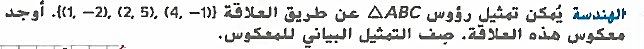 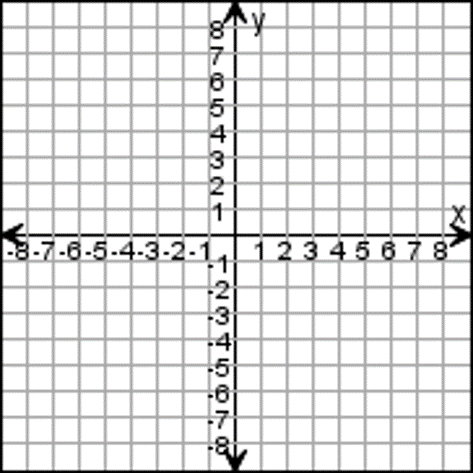 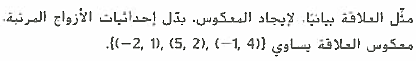 B
x
Cˋ
x
x
Bˋ
Aˋ
x
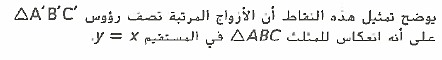 x
x
C
A
صفحة :
ناتج التعلم : إيجاد العلاقة العكسية
الدرس 2-5 : العلاقات والدوال العكسية
الوحدة الخامسة : الدوال والعلاقات العكسية و الجذرية

الصف : الصف الحادي عشر عام
تمرين موجه 1:
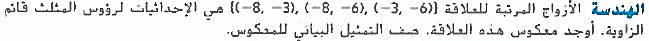 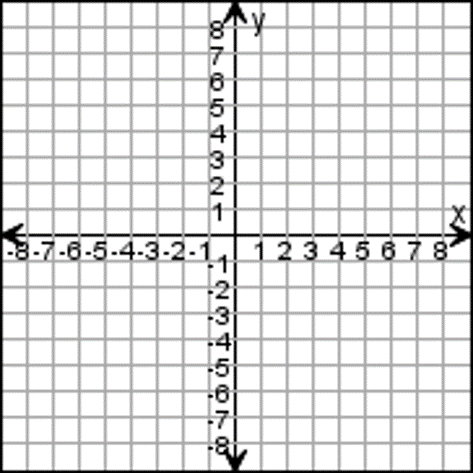 معكوس العلاقة  =  { (-3 , -8 ) , ( -6, -8 ) , ( -6 , -3 ) }
A
Cˋ
x
x
x
x
C
B
x
x
Aˋ
Bˋ
صفحة :
ناتج التعلم : خاصية المعكوسات
الدرس 2-5 : العلاقات والدوال العكسية
الوحدة الخامسة : الدوال والعلاقات العكسية و الجذرية

الصف : الصف الحادي عشر عام
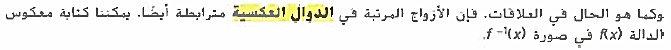 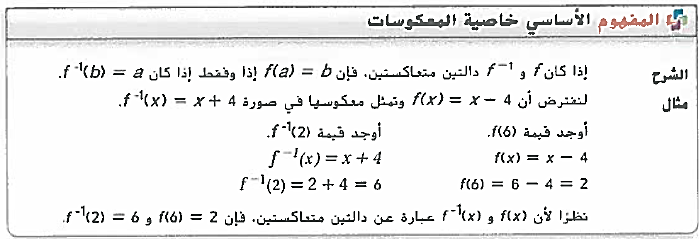 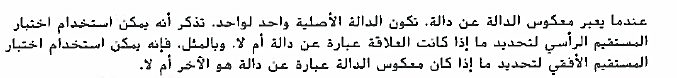 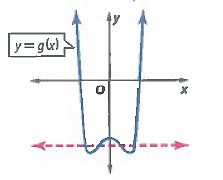 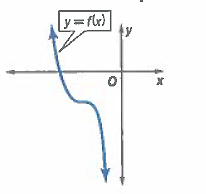 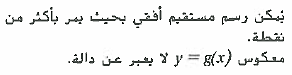 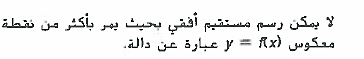 صفحة :
ناتج التعلم : إيجاد المعكوس وتمثيله بيانياً
الدرس 2-5 : العلاقات والدوال العكسية
الوحدة الخامسة : الدوال والعلاقات العكسية و الجذرية

الصف : الصف الحادي عشر عام
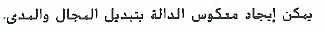 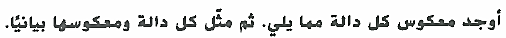 مثال 2:
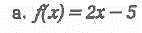 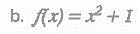 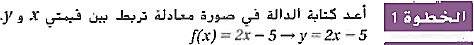 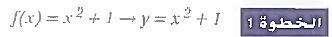 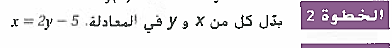 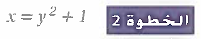 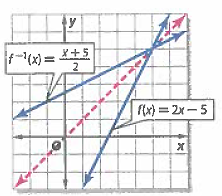 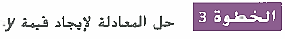 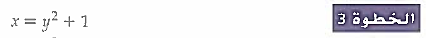 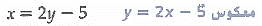 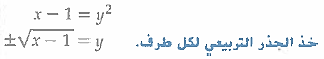 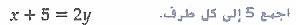 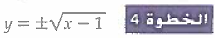 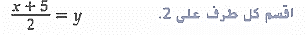 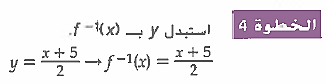 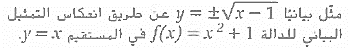 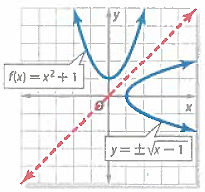 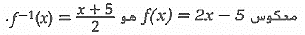 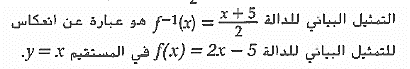 صفحة :
ناتج التعلم : إيجاد المعكوس وتمثيله بيانياً
الدرس 2-5 : العلاقات والدوال العكسية
الوحدة الخامسة : الدوال والعلاقات العكسية و الجذرية

الصف : الصف الحادي عشر عام
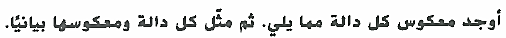 تمرين موجه 2:
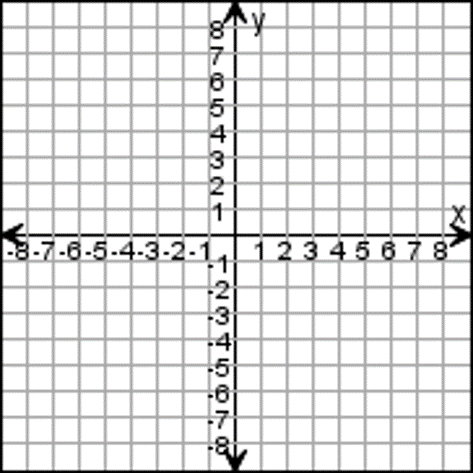 نبدل  x  بـ y
x
نجد  y  بـدلالة  x
x
x
x
المعكوس
https://www.liveworksheets.com/ot1467404bz
صفحة :
ناتج التعلم : إيجاد المعكوس وتمثيله بيانياً
الدرس 2-5 : العلاقات والدوال العكسية
الوحدة الخامسة : الدوال والعلاقات العكسية و الجذرية

الصف : الصف الحادي عشر عام
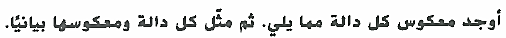 تمرين موجه 2:
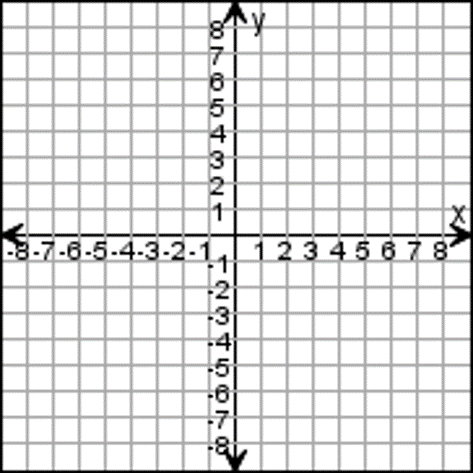 نبدل  x  بـ y
x
x
نجد  y  بـدلالة  x
x
x
x
x
المعكوس
https://wordwall.net/play/6124/923/715
https://wordwall.net/play/7445/294/295
صفحة :
ناتج التعلم : التحقق من المعكوسات
الدرس 2-5 : العلاقات والدوال العكسية
الوحدة الخامسة : الدوال والعلاقات العكسية و الجذرية

الصف : الصف الحادي عشر عام
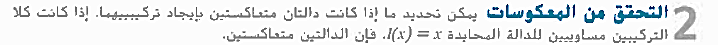 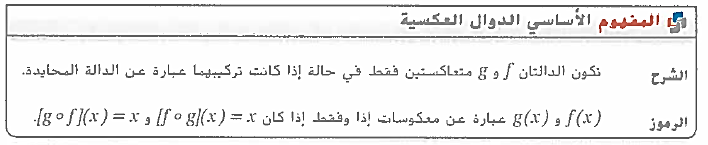 https://app.wizer.me/learn/H2B8I3
صفحة :
ناتج التعلم : التحقق من المعكوسات
الدرس 2-5 : العلاقات والدوال العكسية
الوحدة الخامسة : الدوال والعلاقات العكسية و الجذرية

الصف : الصف الحادي عشر عام
مثال 3:
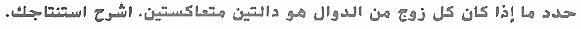 نجد أولا g(x)
نجد أولا g(x)
نجد أولا f(x)
إذن : الدالتان غير متعاكستان
إذن : الدالتان متعاكستان
صفحة :
ناتج التعلم : التحقق من المعكوسات
الدرس 2-5 : العلاقات والدوال العكسية
الوحدة الخامسة : الدوال والعلاقات العكسية و الجذرية

الصف : الصف الحادي عشر عام
تمرين موجه 3:
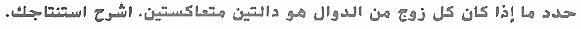 نجد أولا g(x)
نجد أولا g(x)
نجد أولا f(x)
إذن : الدالتان غير  متعاكستان
https://wordwall.net/play/7335/960/786
إذن : الدالتان متعاكستان
صفحة :
ناتج التعلم :  الاختبار المعياري
الدرس 2-5 : العلاقات والدوال العكسية
الوحدة الخامسة : الدوال والعلاقات العكسية و الجذرية

الصف : الصف الحادي عشر عام
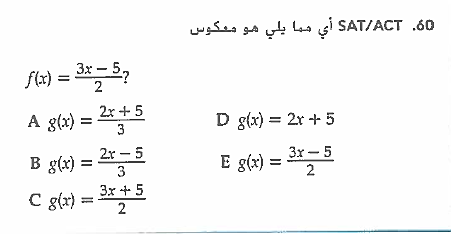 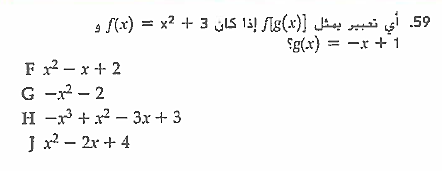 https://wordwall.net/play/4799/448/8367
https://quizizz.com/admin/quiz/5ff1bf5ddde9f8001b68ffb3/